Dětská
Švédsko
Století dítěte?
Ellen KEYOVÁ (1849 – 1926)
Spisovatelka, feministka, aktivistka
Barnets århundrade 1900 / The Century of the Child 1909

Členka švédského parlamentu Riksdag
O mateřství. Kriticky o školství
Lagerlöf
Selma Lagerlöfová (1858 – 1940)
Värmland, Mårbacka
1909 Nobelpris
1914 Svenska Akademien

Gösta Berlings saga 1901
Nils Holgerssons underbara  resa genom Sverige 1906-7
Elsa BESKOW
1874 – 1953

Cílí na nejmenší děti
Text – veršovaný -
Gunilla Bergström, 1942
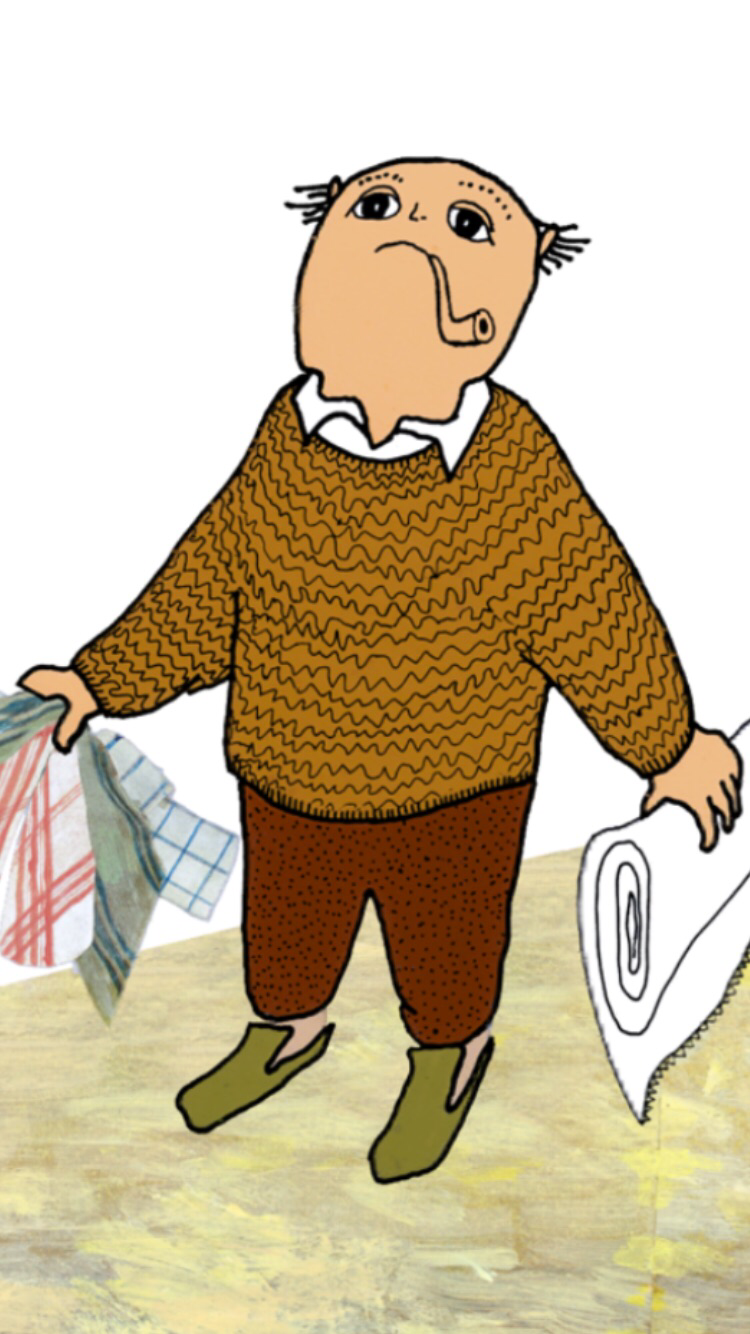 Novinářka, ilustrátorka
Autorka
Alfons Åberg
www.alfons.se
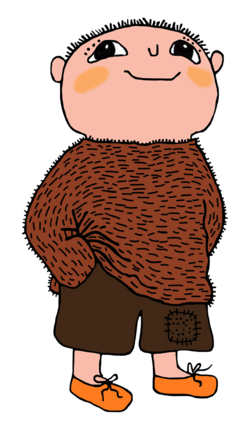 Tove Janssonová
1901 – 2001

Trollvinter 1957 (č. 1977)
Trollkarlens hatt 1948 (č. 1984)